Module 6Describing Corporate Bodies
RDA TrainingUniversity of Nevada, Las Vegas
May 2013
Module 6. Describing Corporate Bodies
1
Please log in to RDA
Please feel free to sign up later for a month’s free access so you can practice (see handout)
Module 6. Describing Corporate Bodies
2
[Speaker Notes: From now on, as I show slides of RDA, please feel free to go ahead and look yourself in the Toolkit.]
Identifying Corporate bodies: MARC Coding
Corporate bodies are currently described in the MARC authority format.
RDA records identified by “z” in 008/10 (“Rules”) and $e rda in 040
Module 6. Describing Corporate Bodies
3
Identifying Corporate Bodies: Definition
8.1.2. The term corporate body refers to an organization or group of persons and/or organizations that is identified by a particular name and that acts, or may act, as a unit.
Must include all three elements or it is not a corporate body for cataloging purposes
Module 6. Describing Corporate Bodies
4
[Speaker Notes: Think of some examples of corporate bodies.]
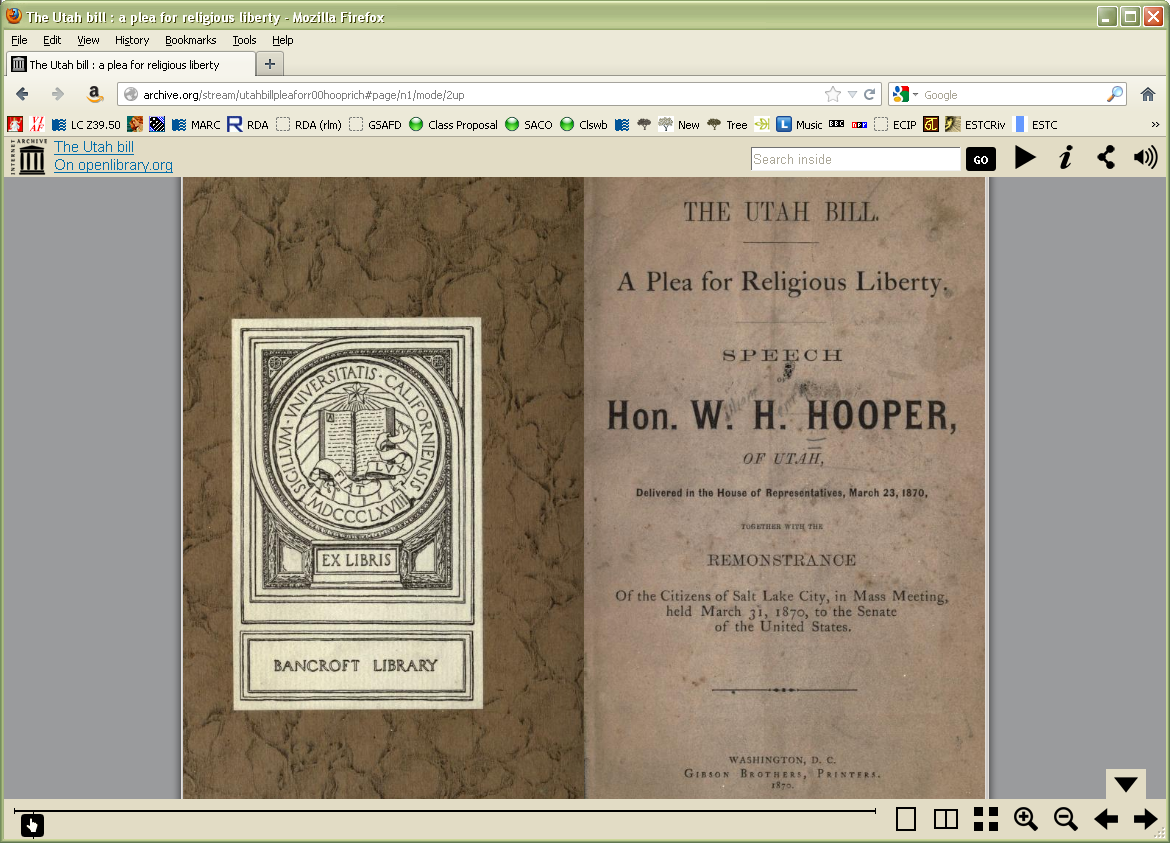 What corporate bodies
are named on this 
title page?
Module 6. Describing Corporate Bodies
5
[Speaker Notes: Utah
House of Representatives
Gibson Brothers
POINT: the Citizens of Salt Lake City are NOT a corporate body. Why not? They are a group, that has acted, but they are not identified by a particular name.]
Identifying Corporate Bodies: Core Elements
Preferred name for the corporate body
Location of conference, etc.
Date associated with the corporate body
Associated institution (core in certain cases)
Number of conference, etc.
Other designation (if CB’s name does not convey the idea of a corporate body)
Identifier
Module 6. Describing Corporate Bodies
6
[Speaker Notes: Open to RDA 8.3, looking for core elements for the corporate body. CLICK THROUGH as people find them.]
Identifying Corporate Bodies: Core if needed to distinguish
Location of headquarters
Associated institution
Other designation associated with the corporate body
Module 6. Describing Corporate Bodies
7
[Speaker Notes: Open to RDA 8.3, looking for core elements for the corporate body. CLICK THROUGH as people find them.]
Identifying Corporate Bodies: Transcription and Capitalization
8.5.1. Follow Appendix A.2
8.5.4. Diacritical marks: record them as they appear; add them if it is certain that they are integral to the name but were omitted in the source
8.5.5. Retain hyphens if used by the body
8.5.6. Instructions about spacing between initials
8.5.7. Abbreviations. Follow the usage of the body
8.4. Language and script. NACO policy = Romanize vernacular scripts.
Module 6. Describing Corporate Bodies
8
[Speaker Notes: Go to 8.5.1; have someone read, especially 8.5.6.2. Then go to Appendix A.2 & B.2 and examine together.]
RDA 8.12. Source Consulted
Record in 670 field, or 3XX $u/$v
Always include one 670 for the work being cataloged
Others included if needed to justify information in the description
Suggested format: 
670  $a Title proper, date: $b citation (data)
Module 6. Describing Corporate Bodies
9
[Speaker Notes: Everyone go to RDA 8.12.]
670 field examples
670  $a A woman’s view, 1988: $b t.p. (S.L.C. Public Library)

670  $a 1998 western letterpress broadside exchange, 1998: $b cover of prospectus (Marriott Library Book Arts Program)

670  $a Wikipedia, January 23, 2011: $b (The 2002 Winter Olympics, officially known as the XIX Olympic Winter Games; held February 8-24, 2002 in and around Salt Lake City, Utah)

670   $a Guru’s Provo Restaurant study, 2001: $b title page (Guru’s) cover (Guru’s International, Inc.) page 1 (Guru’s International Inc.; Guru's)

670  $a OCLC, June 23, 2011 $b (access point: Utah State University; usage: Utah State University; Utah State)
Module 6. Describing Corporate Bodies
10
[Speaker Notes: Explain the OCLC 670.

There are lots of ways to form these. The point is, record information justifying what you’ve included in other elements in the description.]
Identifying Corporate Bodies: Sources
Where can we get information about corporate bodies?
11.1.1: Take the name or names of the corporate body from any source; take information on other identifying attributes from any source.
Module 6. Describing Corporate Bodies
11
[Speaker Notes: Now please turn to Chapter 11 if you’re not already there.]
Identifying Corporate bodies: Sources
Sources to check
The resource you are cataloging
The LC/NACO Authority File (authorities.loc.gov)
Your database (e.g. OCLC)
Optional: Other useful sources
Virtual International Authority File (http://viaf.org)
Wikipedia (http://www.wikipedia.org/)
Other sources such as encyclopedias and dictionaries
Website of corporate body being authorized
Module 6. Describing Corporate Bodies
12
Attributes of Corporate Bodies: Name
Name is a core element
Preferred name
Chosen according to 11.2.2.3: “Choose the name by which the corporate body is commonly identified.”
11.2.2.2 gives help in deciding the commonly known form: prefer forms found in resources associated with the corporate body.
Module 6. Describing Corporate Bodies
13
[Speaker Notes: Please go to 11.2. This is basically the same as AACR2 EXCEPT subtle but important difference--resources associated with rather than issued by the body. The basic principle is (11.2.2.3), we choose the name by which a corporate body is commonly identified. But look at 11.2.2.2. We are to prefer forms found in resources associated with the corporate body. What kind of resources might this include? (Publications of the corporate body; signs put up by the body; labels on buildings belonging to the CB; a CB’s home page; books about the CB)]
Attributes of Corporate Bodies: Name
11.2.2.6. If the name of a corporate body has changed (including changes from one language to another), choose the new name as the preferred name for use with resources associated with that name.
Module 6. Describing Corporate Bodies
14
[Speaker Notes: Turn to 11.2.2.6. In other words, in cataloging theory, if a corporate body changes its name, this is considered the birth of a new CB and the end of the old one. Why is this? Because normally when a CB officially changes its name it signals a new direction. 11.2.2.6 implies that we now have two corporate bodies, so we need two CB entity records (currently authority records). CLICK on the LCPS. Minor changes don’t count.]
Attributes of Corporate Bodies: Recording the Name
11.2.2.4. Record the name of a corporate body as it appears in resources associated with the body.
In other words, no manipulation of the preferred name, as we do with personal names.
Module 6. Describing Corporate Bodies
15
Attributes of Corporate Bodies: Recording the Name
Include full stops or not in names consisting of initials following the usage of the body (11.2.2.7)
IBM Australia not I.B.M. Australia
Omit initial articles (11.2.2.8 alternative)
First Church of Christ, Scientist not The First Church of Christ, Scientist
Omit terms indicating incorporation unless integral to the name or needed to make clear that it’s a corporate body (11.2.2.10)
EBSCO Industries not EBSCO Industries, Inc.
but Time, inc.
Module 6. Describing Corporate Bodies
16
Attributes of Corporate body: Preferred Name (MARC)
Most RDA entity attributes have a discrete place in MARC to record them. Preferred name does not. It can only be recorded as part of the authorized access point for the corporate body.
Record in the MARC authorities format 110 field, first indicator 1 (if the body is a jurisdiction) or 2 (if not)
Record the preferred name in subfield $a. Subfield $b may also record part of the preferred name, if appropriate.
Module 6. Describing Corporate Bodies
17
[Speaker Notes: LOOK AT MARC authority format 110 field.]
Attributes of Corporate Body: Preferred Name (MARC examples)
The preferred name is bolded in each example
110 1 $a United States. $b Armed Forces Bicentennial Band
110 1 $a Utah. $b Department of Administrative Services
110 2 $a Fifth Church of Christ (Gloucester, Mass.)
110 2 $a Sandy Coast (Musical group)
110 2 $a Kanab Creek Ranchos, Inc.
110 2 $a Guru’s (Restaurant : Provo, Utah)
110 2 $a Bountiful Junior High School
110 1 $a Orem (Utah). $b Planning & Zoning Department
Module 6. Describing Corporate Bodies
18
[Speaker Notes: LOOK AT MARC authority format 110 field.

Only the bolded words are the preferred name. All other pieces of this field are other elements. Comment on each one.]
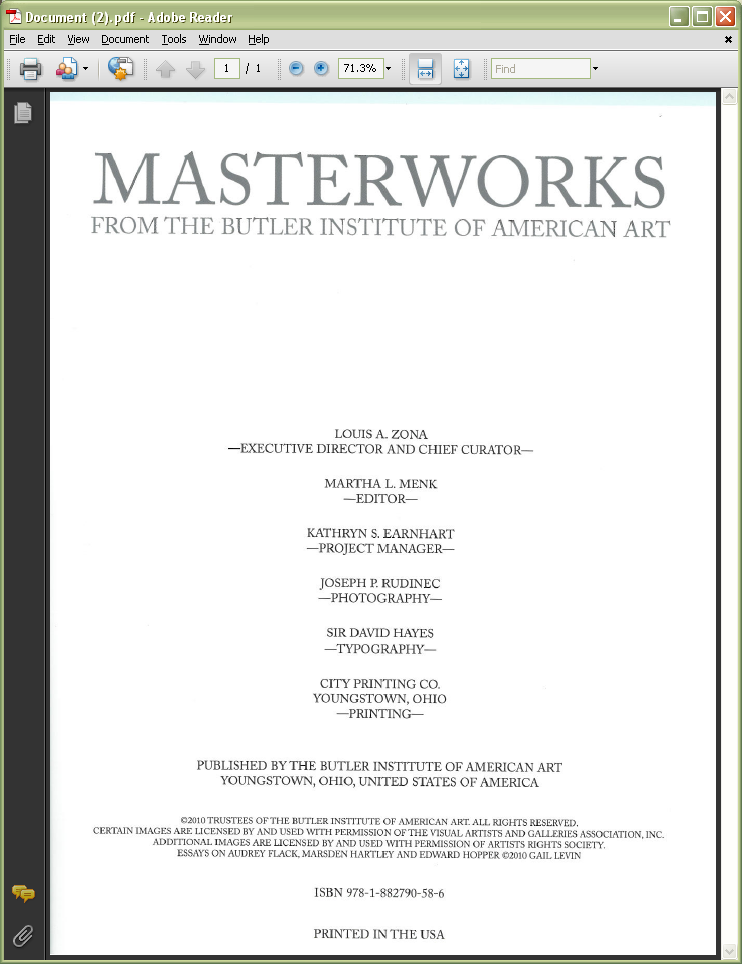 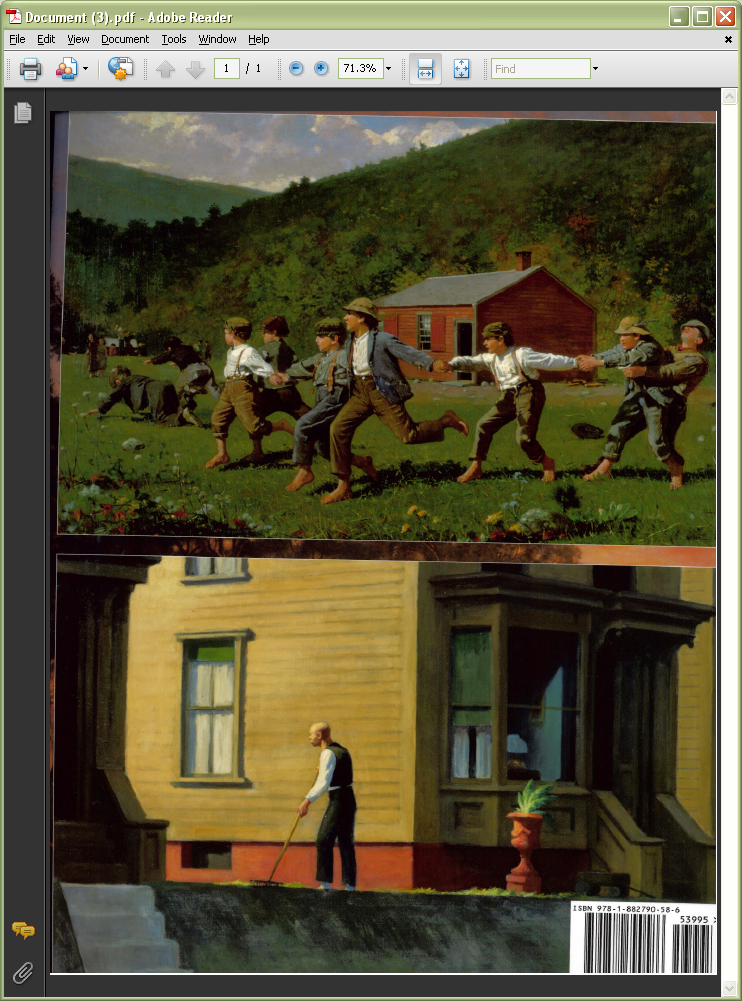 Module 6. Describing Corporate Bodies
19
[Speaker Notes: Title page and back cover. Begin creating 670 fields on an authority worksheet.]
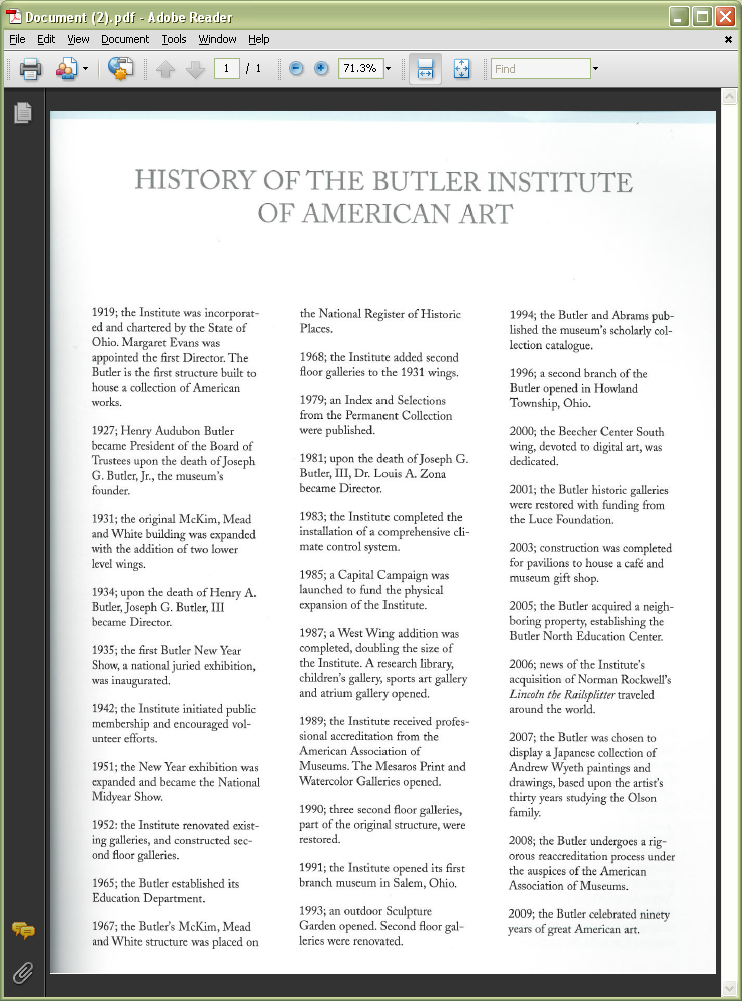 Page 9
Module 6. Describing Corporate Bodies
20
[Speaker Notes: What attributes of the corporate body do we find on this page?]
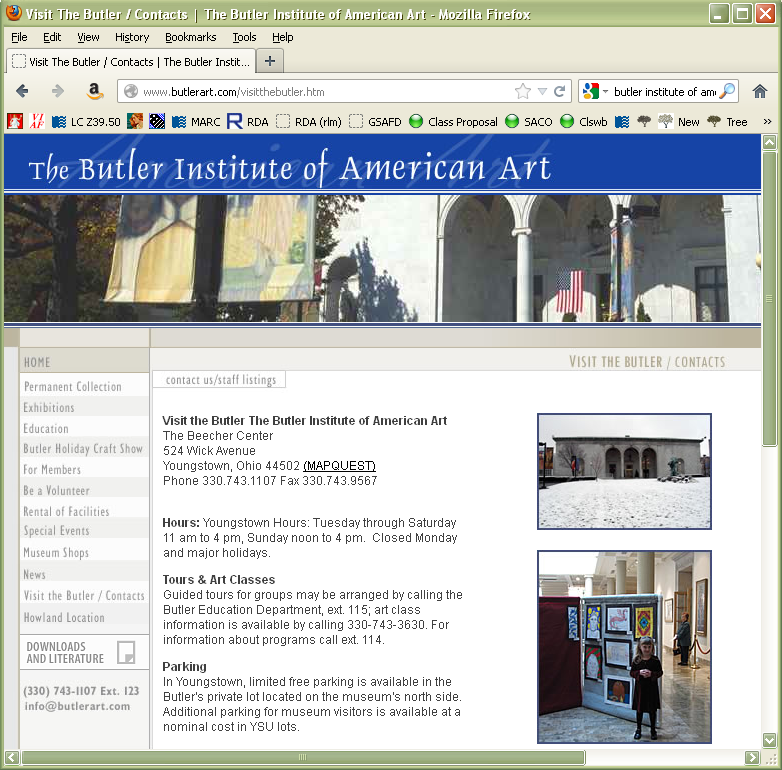 Module 6. Describing Corporate Bodies
21
[Speaker Notes: Other attributes? (address)]
Attributes of Corporate Bodies:Preferred Name
Record the preferred name of this body on an authority worksheet.
Module 6. Describing Corporate Bodies
22
Attributes of Corporate Bodies: Subordinate Bodies: Name
No change from AACR2
Basic rule the same as for non-subordinate bodies (11.2.2.13)
Record the name as it appears unless the name belongs to one of the “types” listed
Still two lists
Government body (11.2.2.18) or not (11.2.2.14)?
RDA July 2013 revision combines the lists
Module 6. Describing Corporate Bodies
23
[Speaker Notes: READ 11.2.2.13; then look at the list of types under 11.2.2.14.]
Exercise: CB recorded subordinately or not?
Library of Congress
110 2  $a Library of Congress
Student Society for Ancient Studies [at Brigham Young University]
110 2  $a Student Society for Ancient Studies
Advanced Plans Directorate [at Aerospace Corporation]
110 2  $a Aerospace Corporation. $b Advanced Plans Directorate [Type  2 (new 11.2.2.14.1)]
Corporate Grants [at Apple Computer, Inc.]
110 2  $a Apple Computer, Inc. $b Corporate Grants [Type 4 (new 11.2.2.14.4)]
Module 6. Describing Corporate Bodies
24
[Speaker Notes: Look at LC-PCC PS under Type 2 for list of words (Directorate is found there).]
Exercise: CB recorded subordinately or not?
The Gallery [at Scarborough College]
110 2  $a Scarborough College. $b Gallery [Type 3 (new 11.2.2.14.3)]
Centre for Medieval Studies [at University of Toronto]
110 2  $a University of Toronto. $b Centre for Medieval Studies [Type 5 (New 11.2.2.14.5)]
Scripps College Press
110 2  $a Scripps College. $b Press [Type 6 (New 11.2.2.14.6)]
U.S. Department of Defense
110 1  $a United States. $b Department of Defense [Govt. Type 1 (new 11.2.2.14.1)]
Module 6. Describing Corporate Bodies
25
Exercise: CB recorded subordinately or not?
Salt Lake City Planning Commission
110 2  $a Salt Lake City Planning Commission 
[Not Type 2 because name of higher body not needed to ID subordinate]
Sandy City Council
110 1  $a Sandy (Utah). $b City Council [Govt Type 6 (New 11.2.2.14.9)]
Canadian Embassy/Ambassade du Canada, Washington, DC
110 1  $a Canada. $b Embassy (U.S.) [Govt Type 10 (New 11.2.2.14.13)]
Module 6. Describing Corporate Bodies
26
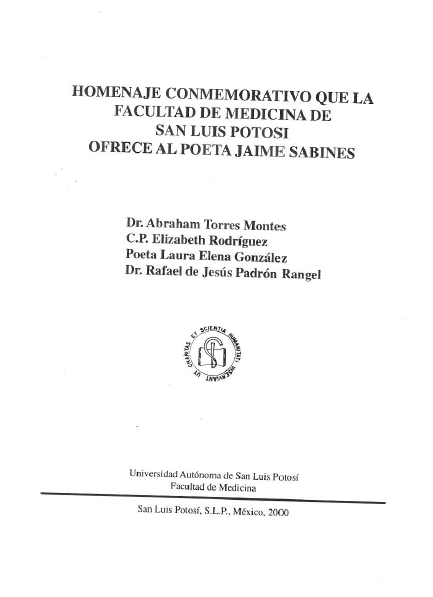 Module 6. Describing Corporate Bodies
27
[Speaker Notes: A title page from a resource associated with the Facultad de Medicina of Universidad Autónoma de San Luis Potosí. Is this a government body? No. (In case there is question, see 11.2.2.18 exception.) How does the name appear? “Facultad de Medicina” and “Facultad de Medicina de San Luis Potosí.” Is this a subordinate body? Yes. Should we enter it under its own name or subordinately? Go through the types in 11.2.2.14. This is type 5. (Note: we won’t go through all the types as we would in a NACO workshop; this is just to show you that there is no change yet from AACR2.) Record a 670.]
Attributes of Corporate Bodies: Subordinate Bodies: Name
11.2.2.14. Record the name of a subordinate or related body as a subdivision of the authorized access point representing the body to which it is subordinate or related if its name belongs to one or more of the types listed below.
Universidad Autónoma de San Luis Potosí. Facultad de Medicina
Module 6. Describing Corporate Bodies
28
[Speaker Notes: NOTE: The NACO policy still applies: we are required to establish all levels in the hierarchy. So if the University hadn’t yet been established, it would have to be established before the Facultad de Medicina can be established. LOOK UP to make sure it’s been established. RECORD THIS in a 110 field in a new worksheet (Facultad de Medicina in $b). Also there is a variant, “Facultad de Medicina de San Luis Potosí.” Record that as is in a 410.]
Attributes of Corporate Bodies: Name (Meetings)
11.2.2.11. Omit from the name of a conference, etc., indications of its number, or year or years of convocation, etc. …
Compare AACR2
24.7A1. Omit from the name of a conference, etc. …, indications of its number, frequency, or year(s) of convocation.
Module 6. Describing Corporate Bodies
29
[Speaker Notes: What is missing from the RDA list? Frequency. 

Note: “conference, etc.” includes congresses, meetings, exhibitions, fairs, festivals, etc.]
Exercise: What is the preferred name of these meetings?
182nd Annual General Conference of the Church of Jesus Christ of Latter-day Saints, March 31-April 1, 2012
110 2   $a Church of Jesus Christ of Latter-day Saints. $b Annual General Conference
Seventh Annual Global Conference on Pharmaceutical Microbiology, October 22-23 2012 (held in Bethesda, Md.)
111 2  $a Annual Global Conference on Pharmaceutical Microbiology
The 13th International Symposium on Online Journalism (held at the Blanton Museum of Art)
111 2  $a International Symposium on Online Journalism
Module 6. Describing Corporate Bodies
30
[Speaker Notes: The first example is type 6, contains the entire name of the higher body.]
Attributes of Corporate Bodies: Name (Meetings)
MARC:
Code meeting names in 111 $a unless they are established subordinately to another body. In that case, use 110; the authorized access point of the higher body is given in subfield $a and the preferred name of the meeting is given in subfield $b.
Module 6. Describing Corporate Bodies
31
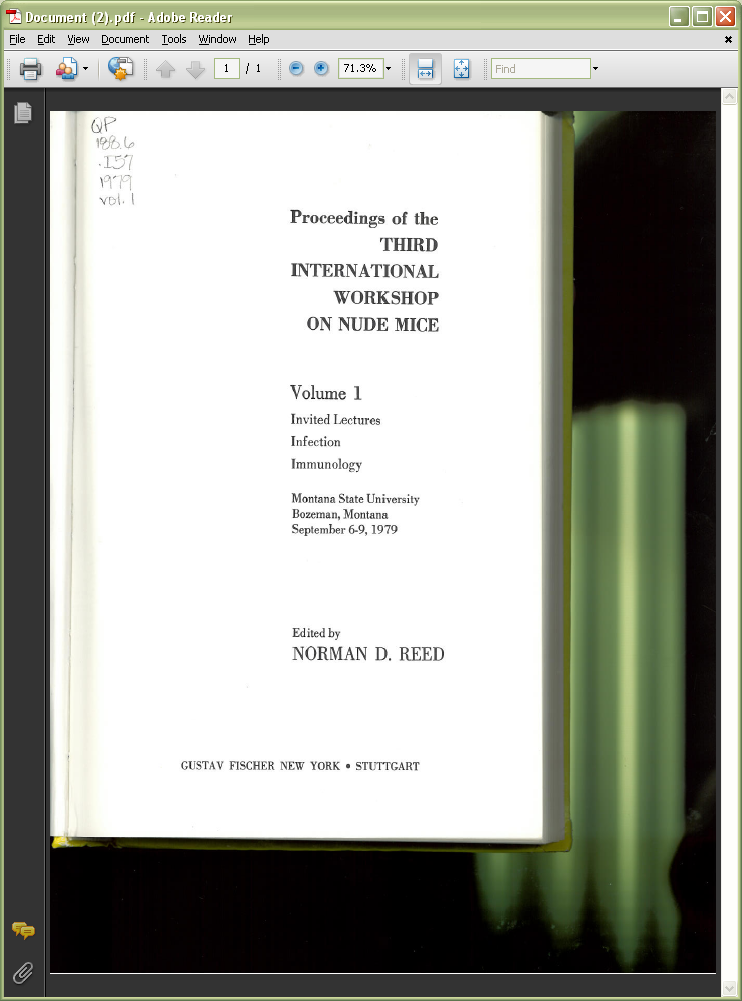 Title page
Published 1982
Module 6. Describing Corporate Bodies
32
[Speaker Notes: Create a 670  and record the preferred name of this meeting in a worksheet.]
Attributes of Corporate Bodies:Variant name (MARC)
Like the Preferred Name element, the Variant Name element (RDA 11.2.3) does not have a discrete place in MARC. It can only be recorded as part of the variant access point for the corporate body.
Record in the MARC authorities format 410 field, first indicator 1 (if the body is a jurisdiction) or 2 (if not)
Record the variant name in subfield $a. Subfield $b may also record part of the variant name, if appropriate.
Module 6. Describing Corporate Bodies
33
Module 6. Describing Corporate Bodies
34
[Speaker Notes: Do you see a variant name here? The Butler. Record this in a 410 field on the appropriate worksheet.]
Attributes of Corporate Bodies: Place
RDA 11.3. Place is a core element for conferences; for other types of corporate bodies, it is not core, but it may be recorded.
The element is recorded in MARC 370 field
May be included in the access point if needed to distinguish
Module 6. Describing Corporate Bodies
35
Recording the Place Attribute
Place is recorded in MARC 370
Associated country $c
Place of headquarters $e
Other associated place $f
Module 6. Describing Corporate Bodies
36
[Speaker Notes: LOOK AT MARC]
Recording the Place Attribute
The form of the place name is governed by RDA Chapter 16.
Authorized access points for jurisdictional place names are generally formed as in AACR2, e.g. “Paris (France)” However:
16.2.2.4. “If the place name is being used to record ... a place associated with a ... corporate body ... precede the name of the larger place by a comma.” -- e.g. “Paris, France”
Module 6. Describing Corporate Bodies
37
[Speaker Notes: Important Reminder from the earlier session (For the moment—possible change coming)]
Recording the Place Attribute
11.3.1.3 instructs us to follow chapter 16, including abbreviations; chapter 16 refers us to Appendix B. 
B.11 is similar to the place names abbreviations list in AACR2
So when recording this attribute for a corporate body, use, e.g., “U.S.”, not “United States.”
Module 6. Describing Corporate Bodies
38
[Speaker Notes: LOOK at B.11]
Recording the Place Attribute
370  $e London, England	[place of headquarters]	
370  $f Mexico City, Mexico 	[other associated place]
370  $e Austin, Tex. 		[place of headquarters]	
370  $f Ontario, Calif. 		[other associated place]
370  $e Ariz. 			[place of headquarters]
370  $e D.C. 			[place of headquarters]
370  $c U.S.			[associated country]
370  $e Auckland, N.Z. $f P.R. $c France
		[place of headquarters, other associated place, associated country]
Module 6. Describing Corporate Bodies
39
[Speaker Notes: Remember for the moment we are required to use forms as established using the English rules. Note that 370 can be repeated, or alternately subfields can be repeated within a single 370.]
Recording the Place Attribute
Headquarters of the Universidad Autónoma de San Luis Potosí and the Facultad de Medicina is San Luis Potosí 
This place is established as San Luis Potosí  (Mexico)
This element is recorded in MARC
	370 	$e San Luis Potosí, Mexico
Module 6. Describing Corporate Bodies
40
[Speaker Notes: RECORD the place element in the appropriate worksheet]
Module 6. Describing Corporate Bodies
41
[Speaker Notes: Record the place attribute for the Butler Institute of American Art in its worksheet (in 370 only for now)]
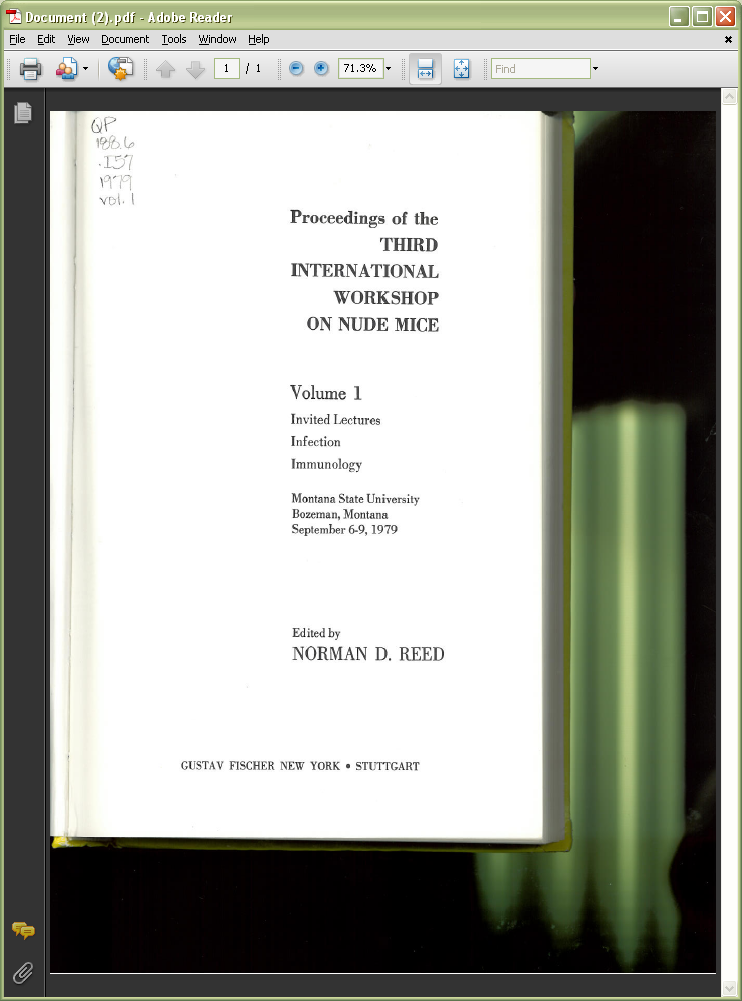 Module 6. Describing Corporate Bodies
42
[Speaker Notes: Record the place attribute for the Workshop in its worksheet (in 370 only for now)]
Attributes of Corporate Bodies: Dates
The date element is core. If it is known it should be recorded as an element
This does not necessarily mean it will be recorded as part of the access point
Module 6. Describing Corporate Bodies
43
[Speaker Notes: Go to 11.4. Read together.]
Attributes of Corporate Bodies: Dates
Basic instructions:
Known date: 2005
Probable date: 1957?
One of two years: 1675 or 1676
Approximate date: approximately 1953
Ranges of dates may also be recorded
Module 6. Describing Corporate Bodies
44
Attributes of Corporate Bodies: Dates
This element is recorded in MARC 046 in the format YYYYMMDD or YYYY-MM or YYYY
Starting date is recorded in $s; ending date in $t
Module 6. Describing Corporate Bodies
45
[Speaker Notes: GO TO MARC 046 field

Record the date element in 046 for the Workshop and for the Museum (next slides)]
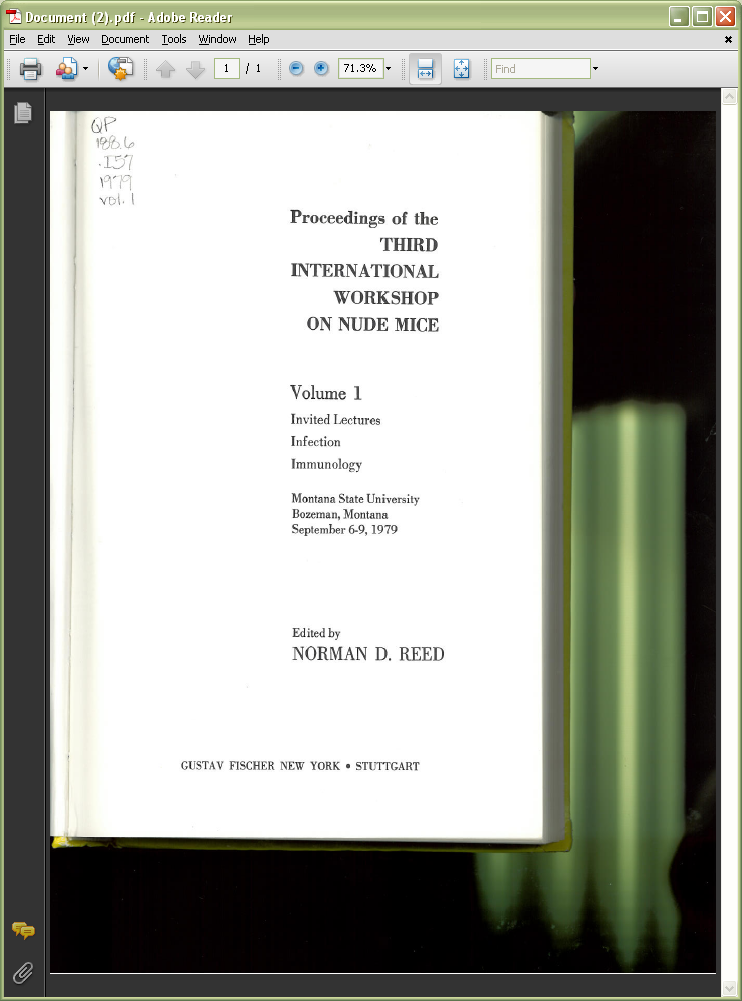 Module 6. Describing Corporate Bodies
46
Module 6. Describing Corporate Bodies
47
Attributes of Corporate Bodies: Associated Institution
11.5. Associated institution is core only for some conferences, but may be recorded for any corporate body
Record the preferred name of the associated institution (RDA July 2013 revision)
Associated Institution is recorded in MARC 373
Module 6. Describing Corporate Bodies
48
[Speaker Notes: Look together at 11.5.

Use the preferred name (as of July 2013). Not required to establish, but if it is established, use the authorized form, and include $2 naf in the field.]
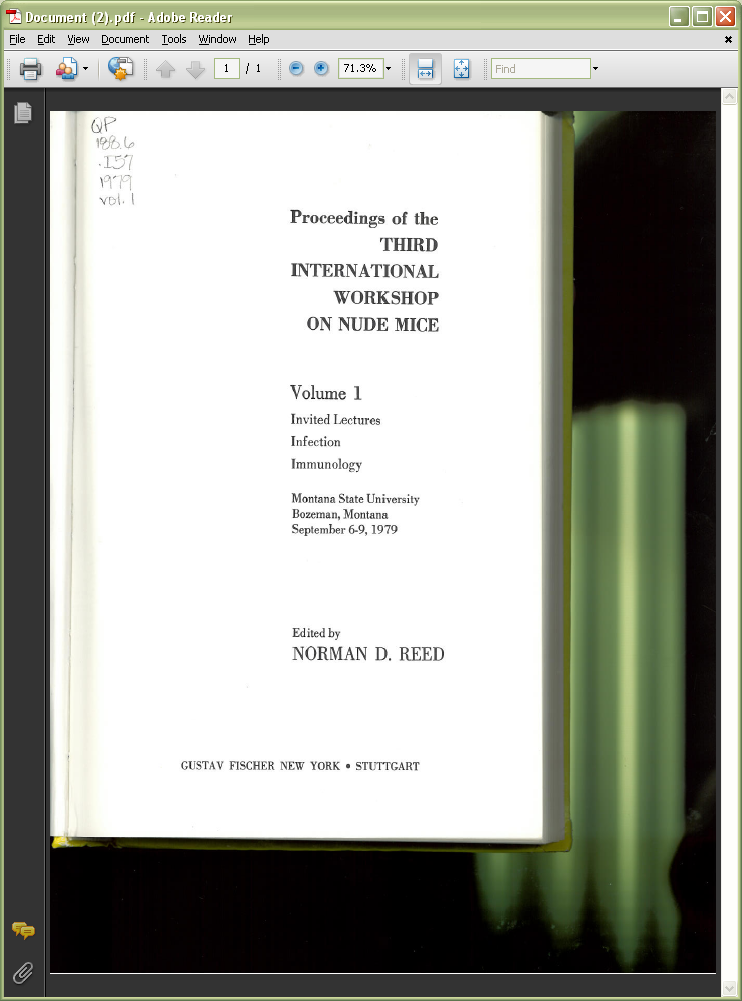 Module 6. Describing Corporate Bodies
49
[Speaker Notes: Record the associated institution for the Workshop on the appropriate worksheet.]
Attributes of Corporate Bodies: Number of a conference, etc.
11.6. A number of a conference is core.
There is no discrete place in MARC to record this element; it must be recorded as part of an access point
Record as an ordinal numeral
MARC X11 or X10 $n; numeral recorded following an opening parenthesis
... $n (66th ...
Module 6. Describing Corporate Bodies
50
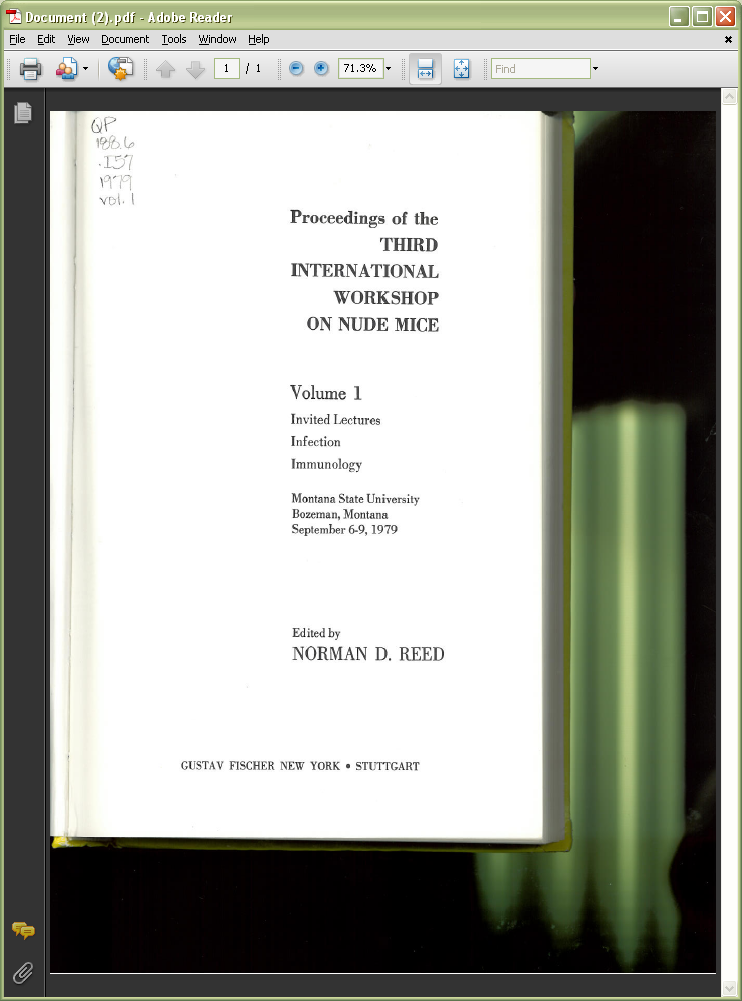 Module 6. Describing Corporate Bodies
51
[Speaker Notes: Record the number of the conference on the appropriate worksheet.]
Attributes of Corporate Bodies: Other Designation
11.7. This element is core if the name does not convey the idea of a corporate body or if needed to distinguish between two corporate bodies with the same name. It can also be recorded for other corporate bodies.
Can use any term that describes or clarifies the nature of the corporate body, such as “Library” “Papermaker” “Meeting”
Record this element in a MARC authorities 368 field, subfields $a or (sometimes) $c.
Module 6. Describing Corporate Bodies
52
[Speaker Notes: Go to 11.7.]
Attributes of Corporate Bodies: Other Designation
110 2  $a Apollo 11 (Spacecraft)
368     $a Spacecraft

110 2  $a Red Hot Chili Peppers (Musical group)
368     $a Musical group

110 2  $a Hill Monastic Manuscript Library
368     $a Library

110 2  $a Wookey Hole Mill
368     $a Papermaker
Module 6. Describing Corporate Bodies
53
[Speaker Notes: NOTE: You might say, “well, that’s obvious” for the Library, but remember it’s not obvious for a machine and this element might be used to bring together all libraries, including those without the word “Library” in the name (e.g. Biblioteca)

EXERCISE: Add this element to the three descriptions you’re working on.

Possibilities:

For the workshop: “Workshop” “Conference” “Meeting”, etc.
For the Butler Institute: “Museum”, etc.
For the UASLP faculty, “Medical school” etc.]
Attributes of Corporate Bodies:Language
11.8. Language of the corporate body is a language a corporate body uses in its communications.
Recorded in MARC 377, using the MARC language code
		377	$a spa
		377   $a eng
Module 6. Describing Corporate Bodies
54
[Speaker Notes: Look at 11.8 together. 

Add language element to all the worksheets.]
Attributes of Corporate Bodies:Address
11.9. Street address of the corporate body’s headquarters; or e-mail or Internet address





Recorded in MARC 371
$a Street address 
$b City
$c Intermediate jurisdiction (e.g. State)
$d Country
$e Postal Code
$m Electronic mail address
$s Start period
$t End period
Module 6. Describing Corporate Bodies
55
[Speaker Notes: Look at 11.9 together.]
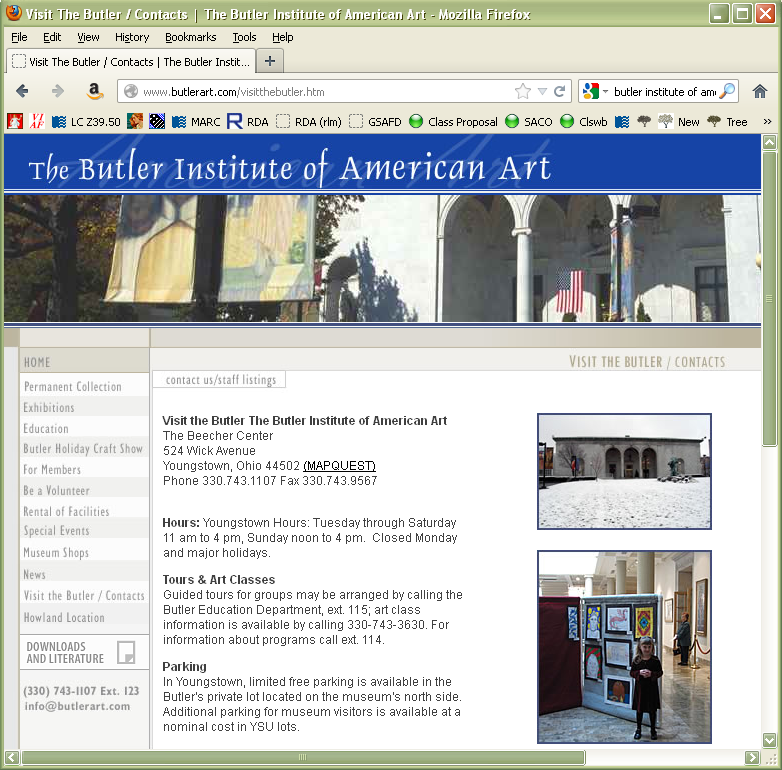 Module 6. Describing Corporate Bodies
56
[Speaker Notes: Record the Address element for the Butler Institute.]
Attributes of Corporate Bodies:Field of Activity
11.10. This element is not core.
Can use any term or phrase to describe what the body does
Record in MARC authorities format 372 field.
Module 6. Describing Corporate Bodies
57
[Speaker Notes: Look at 11.10 together. 

EXERCISE: Record a field of activity for the three bodies we’ve been describing.]
Attributes of Corporate Bodies: Field of Activity
110 2  $a Apollo 11 (Spacecraft)
372     $a Space exploration

110 1  $a Sandy (Utah). $b City Council
372     $a Municipal government

110 2  $a Hill Monastic Manuscript Library
372     $a Manuscript collection $a Manuscript preservation

110 2  $a Wookey Hole Mill
372     $a Papermaking
Module 6. Describing Corporate Bodies
58
[Speaker Notes: EXERCISE: Add this element to the three descriptions you’re working on.

Possibilities:

For the workshop: “Nude mice”
For the Butler Institute: “Art”
For the UASLP faculty, “Medicine”]
Attributes of Corporate Bodies:Corporate History
11.11. Information pertaining to the history and nature of the body. This element is not core.
Record a brief statement about the body. This is entirely free text, in your own words, based on the sources you have consulted.
Intended to be read by the public.
Module 6. Describing Corporate Bodies
59
[Speaker Notes: Look at 11.11 together.]
Attributes of Corporate Bodies:Corporate History
Record this element in a MARC authority 678 field, first indicator “1”.

678 1 $a Paramount Pictures Corporation is a motion picture production and distribution company. It was established in 1949 after a court-ordered split of Paramount Pictures, Inc.

678 1 $a Wookey Hole Mill is a papermaker in Somerset, England. It has been in operation since the early 1600s.
Module 6. Describing Corporate Bodies
60
[Speaker Notes: EXERCISE: Record the corporate history element for the Butler Institute (see following slide)]
Module 6. Describing Corporate Bodies
61
Attributes of Corporate Body: Identifier
A character string uniquely associated with a person or an authority record
LCCN associated with an authority record is an identifier, recorded in 010
The element is core, but it is usually added to record automatically
Module 6. Describing Corporate Bodies
62
[Speaker Notes: Look at RDA 9.18 together]
Constructing the Authorized Access Point for a Corporate Body (RDA 11.13.1)
Authorized Access Point is constructed using elements you have already recorded in the description
Begin with the preferred name (11.13.1.1)
Make required additions (11.13.1.2, 11.13.1.3 in certain cases, 11.13.1.8)
Module 6. Describing Corporate Bodies
63
[Speaker Notes: Read 11.13 together, including all the required additions (linger on the requirement to add place to local church and radio/TV station)]
Constructing the Authorized Access Point for a Corporate Body (RDA 11.13.1)
Make other additions if necessary to distinguish the new authorized access point from another (11.13.1.3-11.13.1.7)
Many of these can optionally be added if the addition assists in the identification of the body
Place (11.13.1.3 option)
Associated institution (11.13.1.4 option)
Date (11.13.1.5 option)
Other designation (11.13.1.6 option)
Module 6. Describing Corporate Bodies
64
[Speaker Notes: Read 11.13 together.]
Constructing the Authorized Access Point for a Corporate Body (RDA 11.13.1)
If the corporate body is a conference (etc.), add the following elements as qualifiers if applicable (11.13.1.8). Record within one set of parentheses; separate elements by space – colon – space.
The number of the conference (see 11.6) in subfield $n
Record as an ordinal numeral, e.g. “6th”
The date of the conference (see 11.4.2) in subfield $d
Record only the year unless two or more conferences with the same name were held in one year

(continued on next slide)
Module 6. Describing Corporate Bodies
65
[Speaker Notes: Read 11.13 together.]
Constructing the Authorized Access Point for a Corporate Body (RDA 11.13.1)
If the corporate body is a conference (etc.), add the following elements as qualifiers if applicable (11.13.1.8). Record within one set of parentheses; separate elements by space – colon – space.

(continued from previous slide)

The location of the conferece (see 11.3.2) in subfield $c
Record places in the same form used in 370
Alternately, record the name of an associated institution if that gives better identification. Use the same form used in 373.

111 2_ $a International Congress of Papyrology $n (12th : $d 1968 : $c University of Michigan)
Module 6. Describing Corporate Bodies
66
[Speaker Notes: Read 11.13 together.]
Constructing Variant Access Points for a Corporate Body (RDA 11.13.2)
Variant access points are not core. Include them if in your judgment they would help the user find or identify the body.
Begin with a variant name (11.2.3)
Make further additions to the name if you consider them to be important for identification in the same way such additions would have been added to a preferred name. These additions are not required.
Module 6. Describing Corporate Bodies
67
[Speaker Notes: Read 11.13.2 together.]
Constructing the Access Points for a Corporate Body (RDA 11.13)
Finish constructing the authorized access points and any variant access points on your worksheets for the three bodies we’ve been working on.
Module 6. Describing Corporate Bodies
68
Reminder: Source Consulted
RDA 8.12.1.3. Cite sources used to determine a preferred or variant name, followed by a brief statement of the information found. Identify the specific location within the source where the information was found.
RDA examples reflect NACO practice. Sources consulted are recorded in MARC 670 fields.
Module 6. Describing Corporate Bodies
69
[Speaker Notes: Record the sources consulted on your worksheet (go back to the earlier slides if necessary)]
Related Corporate Bodies (RDA 32)
Related bodies are recorded in 510 fields, and may include a relationship indicator in subfield $i (from RDA Appendix K), with $w r, or use MARC $w coding.
110 2	$a Universidad Autónoma de San Luis Potosí. $b Facultad de Medicina
510 2	$w r $i Hierarchical superior: $a Universidad Autónoma de San Luis Potosí

110 2  	$a Paramount Pictures Corporation (1914-1927)
510 2	$w r $i Product of a merger: $a Paramount Famous Lasky Corporation
OR 510 2	$w b $a Paramount Famous Lasky Corporation
Module 6. Describing Corporate Bodies
70
[Speaker Notes: Of the bodies we’ve been working on, only the Medical School has a related body. It is possible (and permissible) to add this 510, but it hasn’t been done much yet since the hierarchical superior also appears in the authorized access point itself. More typical are earlier and later bodies.

Point out that this is MARC order; OCLC flips $w to the end.]
Related Persons (RDA 30)
Related persons are recorded in 500 fields, and may include a relationship indicator in subfield $i (from RDA Appendix K), with $w r.

110 2  	$a Paramount Pictures Corporation (1914-1927)
500 1  	$w r $i Founder: $a Hodkinson, W. W. ǂq (William Wadsworth), $d 1881-1971
Module 6. Describing Corporate Bodies
71
Related Families (RDA 31)
Related families are also recorded in 500 fields. You may include a relationship indicator in subfield $i (from RDA Appendix K), with $w r.

110 2  	$a Linnell Family Association 
500 3  	$w r $i Founding family: $a Linnell (Family : $d 1638- : $c North America)
Module 6. Describing Corporate Bodies
72
RDA authority record core and non-core
040		$a UPB $b eng $c UPB $e rda
046		$s 1919
110 2	$a Butler Institute of American Art 
410 2	$a Butler (Museum) [or (Institute)]
368		$a Museum
370		$e Youngstown, Ohio
371		$a The Beecher Center $a 524 Wick Avenue $b Youngstown $c Ohio  $e 44052 $v Institute website $u www.butlerart.com
372		$a American art [OR Art, American $2 lcsh]
377		$a eng
670		$a Masterworks from the Butler Institute of American Art, 2010: $b title page (Butler Institute of American Art, Youngstown, Ohio) page 9 (founded in 1919; first director: Margaret Evans; “The Butler” was the first structure built to house a collection of American works)
670	 	$a The Butler Institute of American Art, via WWW, 19 October 2012 $b (address: The Beecher Center, 524 Wick Avenue, Yongstown, Ohio 44052, phone: (330)743-1107)
678 1	$a The Butler Institute of American Art, founded in 1919 in Youngstown, Ohio, was the first museum built specifically to house a collection of American works.
Module 6. Describing Corporate Bodies
73
[Speaker Notes: NOTE: talk about $v and $u in 371; and about $2 in 372]
RDA authority record core and non-core
040		$a UPB $b eng $erda $c UPB
110 2	$a Universidad Autónoma de San Luis Potosí. $b Facultad de Medicina
410 2	$a Facultad de Medicina de San Luis Potosí
368		$a Medical school
370		$e San Luis Potosí, Mexico
372		$a Medicine $2 lcsh
377		$a spa
510 2	$w r $i Hierarchical superior: $a Universidad Autónoma de San Luis Potosí
670		$a Homenaje conmemorativo que la Facultad de Medicina de San Luis Potosí ofrece al poeta Jaime Sabines, 2000: $b title page (Universidad Autónoma de San Luis Potosí, Facultad de Medicina)
Module 6. Describing Corporate Bodies
74
RDA authority record core and non-core
040		$a UPB $b eng $erda $c UPB 
046		$s 19790906 $t 19790909
111 2	$a International Workshop on Nude Mice $n (3rd : $d 1979 : $c Montana State University--Bozeman) [or $c Bozeman, Mont.]
368		$a Workshop
370	 	$e Bozeman, Mont.
373		$a Montana State University--Bozeman $2 naf
372		$a Nude mice [OR Nude mouse $2 lcsh]
377		$a eng
670		$a Proceedings of the Third International Workshop on Nude Mice, 1982: $b title page (held at Montana State University, Bozeman, Montana, September 6-9, 1979)
Module 6. Describing Corporate Bodies
75
[Speaker Notes: NOTE: Talk about $2 in 373]
Exercises
Describe corporate bodies in materials you brought. We can do some together in the LC/NACO authority file if time (including updating existing records).
Module 6. Describing Corporate Bodies
76
Module 6Describing Corporate BodiesQUESTIONS?
RDA TrainingUniversity of Nevada, Las Vegas
May 2013
Module 6. Describing Corporate Bodies
77
This Presentation is available at
http://net.lib.byu.edu/~catalog/people/rlm/RDALV201305/index.htm

For further information 
contact Robert L. Maxwell
robert_maxwell@byu.edu
Module 6. Describing Corporate Bodies
78